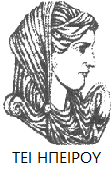 Ελληνική Δημοκρατία
Τεχνολογικό Εκπαιδευτικό Ίδρυμα Ηπείρου
ΕΙΣΑΓΩΓΗ ΣΤΗ ΛΟΓΙΣΤΙΚΗ
ΕΝΟΤΗΤΑ :Η απογραφή
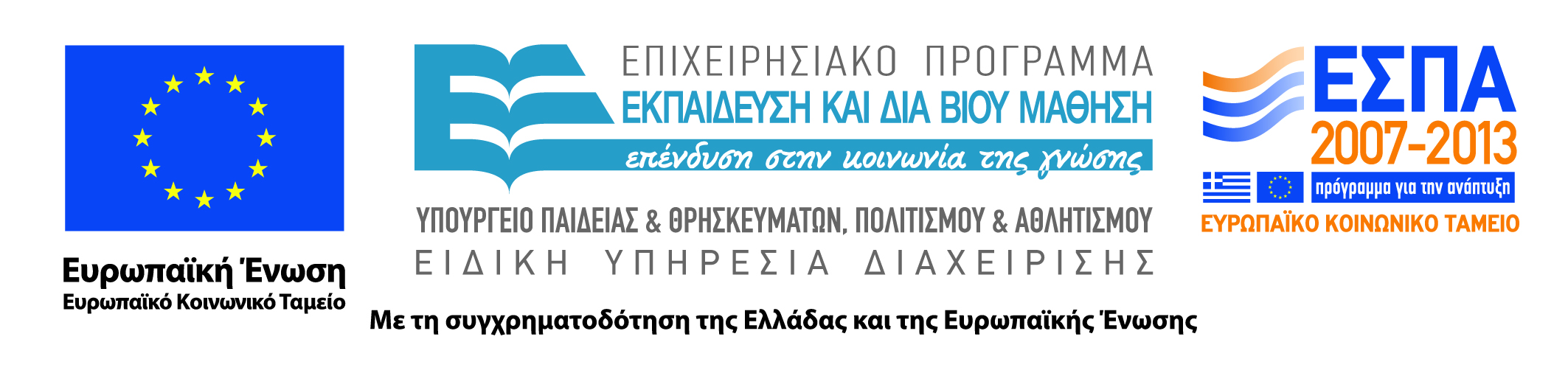 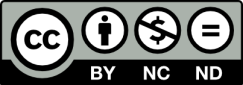 Ανοιχτά Ακαδημαϊκά Μαθήματα στο ΤΕΙ Ηπείρου
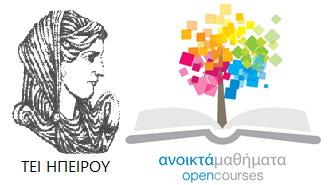 Τμήμα : ΧΡΗΜΑΤΟΟΙΚΟΝΟΜΙΚΗΣ & ΛΟΓΙΣΤΙΚΗΣ
Τίτλος Μαθήματος :Εισαγωγή στη  λογιστική
Ενότητα : Η απογραφή

Κυπριωτέλης Ευστράτιος
Καθηγητής εφαρμογών
Πρέβεζα, 2015
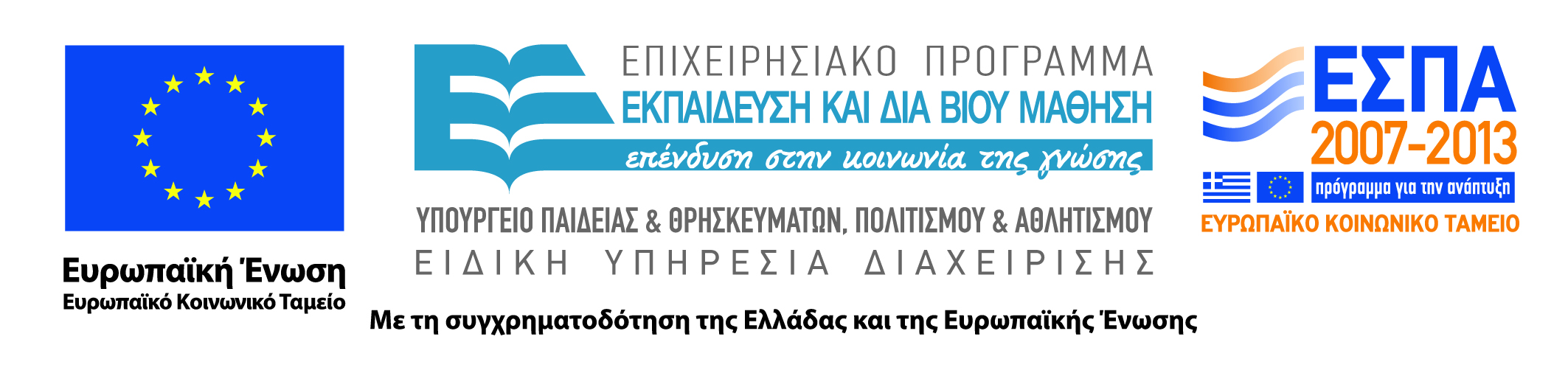 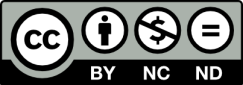 Εισαγωγή στη  λογιστική , Ενότητα  :Η απογραφή, ΤΜΗΜΑ ΧΡΗΜΑΤΟΟΙΚΟΝΟΜΙΚΉΣ ΚΑΙ ΛΟΓΙΣΤΙΚΗΣ , ΤΕΙ ΗΠΕΙΡΟΥ – Ανοικτά Ακαδημαϊκά Μαθήματα στο ΤΕΙ  Ηπείρου
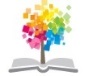 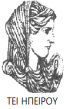 Άδειες Χρήσης
Το παρόν εκπαιδευτικό υλικό υπόκειται σε άδειες χρήσης Creative Commons. 
Για εκπαιδευτικό υλικό, όπως εικόνες, που υπόκειται σε άλλου τύπου άδειας χρήσης, η άδεια χρήσης αναφέρεται ρητώς.
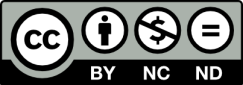 Εισαγωγή στη λογιστική , Ενότητα  :Η απογραφή, ΤΜΗΜΑ ΧΡΗΜΑΤΟΟΙΚΟΝΟΜΙΚΉΣ ΚΑΙ ΛΟΓΙΣΤΙΚΗΣ , ΤΕΙ ΗΠΕΙΡΟΥ – Ανοικτά Ακαδημαϊκά Μαθήματα στο ΤΕΙ  Ηπείρου
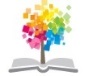 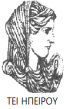 Χρηματοδότηση
Το έργο υλοποιείται στο πλαίσιο του Επιχειρησιακού Προγράμματος «Εκπαίδευση και Δια Βίου Μάθηση» και συγχρηματοδοτείται από την Ευρωπαϊκή Ένωση (Ευρωπαϊκό Κοινωνικό Ταμείο) και από εθνικούς πόρους.
Το έργο «Ανοικτά Ακαδημαϊκά Μαθήματα στο TEI Ηπείρου» έχει χρηματοδοτήσει μόνο τη αναδιαμόρφωση του εκπαιδευτικού υλικού.
Το παρόν εκπαιδευτικό υλικό έχει αναπτυχθεί στα πλαίσια του εκπαιδευτικού έργου του διδάσκοντα.
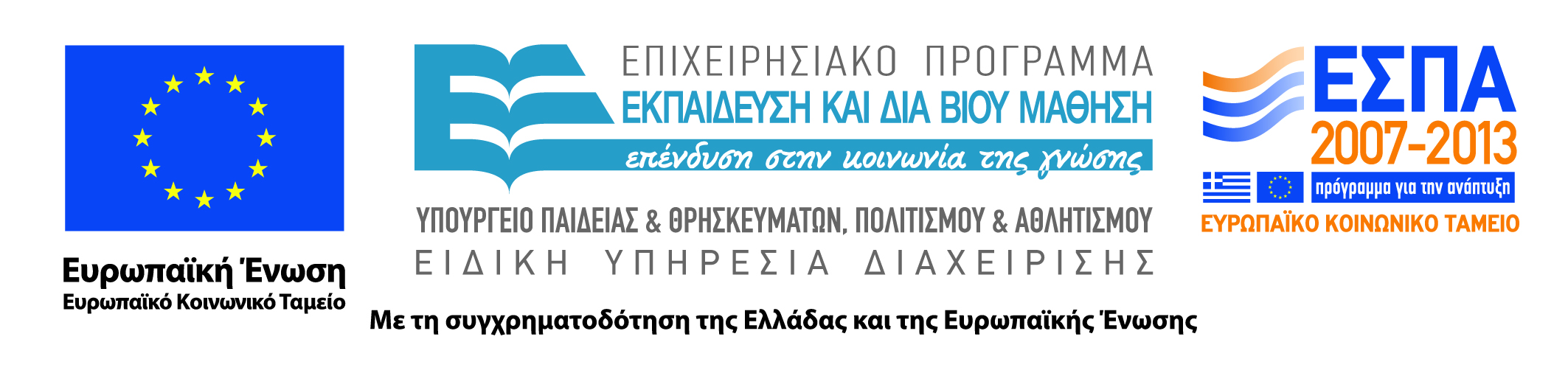 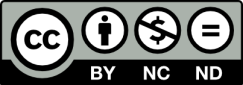 Εισαγωγή στη  λογιστική , Ενότητα  : Η απογραφή, ΤΜΗΜΑ ΧΡΗΜΑΤΟΟΙΚΟΝΟΜΙΚΉΣ ΚΑΙ ΛΟΓΙΣΤΙΚΗΣ , ΤΕΙ ΗΠΕΙΡΟΥ – Ανοικτά Ακαδημαϊκά Μαθήματα στο ΤΕΙ  Ηπείρου
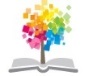 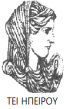 ΣΚΟΠΟΙ ΕΝΟΤΗΤΑΣ
Σκοπός της παρούσας ενότητας είναι  να μας αναλύσει τους λόγους για τους οποίους η διοίκηση κάθε οικονομικής μονάδας , απογράφει σε τακτά χρονικά διαστήματα την περιουσία της , και πως αυτό τη βοηθάει ώστε να οδηγηθεί σε ορθότερες  επιλογές.
Εισαγωγή στη  λογιστική , Ενότητα  : Η απογραφή, ΤΜΗΜΑ ΧΡΗΜΑΤΟΟΙΚΟΝΟΜΙΚΉΣ ΚΑΙ ΛΟΓΙΣΤΙΚΗΣ , ΤΕΙ ΗΠΕΙΡΟΥ – Ανοικτά Ακαδημαϊκά Μαθήματα στο ΤΕΙ  Ηπείρου
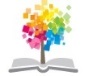 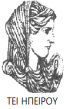 Η απογραφή
Εξακρίβωση
Λεπτομερής καταγραφή
Ποσοτική καταμέτρηση
Αποτίμηση των στοιχείων της περιουσίας (του ενεργητικού του παθητικού και της καθαρής θέσης)
Εισαγωγή στη  λογιστική , Ενότητα  : Η απογραφή, ΤΜΗΜΑ ΧΡΗΜΑΤΟΟΙΚΟΝΟΜΙΚΉΣ ΚΑΙ ΛΟΓΙΣΤΙΚΗΣ , ΤΕΙ ΗΠΕΙΡΟΥ – Ανοικτά Ακαδημαϊκά Μαθήματα στο ΤΕΙ  Ηπείρου
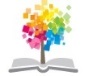 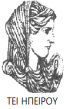 Έννοια της απογραφής
Είναι οι ενέργειες που σχετίζονται με την εξακρίβωση και τον λεπτομερή προσδιορισμό και την αποτίμηση των στοιχείων του ενεργητικού και του παθητικού και την επαλήθευση της καθαρής θέσης
Εισαγωγή στη  λογιστική , Ενότητα  : Η απογραφή, ΤΜΗΜΑ ΧΡΗΜΑΤΟΟΙΚΟΝΟΜΙΚΉΣ ΚΑΙ ΛΟΓΙΣΤΙΚΗΣ , ΤΕΙ ΗΠΕΙΡΟΥ – Ανοικτά Ακαδημαϊκά Μαθήματα στο ΤΕΙ  Ηπείρου
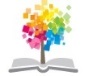 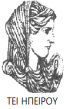 Εξακρίβωση
Σκοπό έχει να επιβεβαιώσει τα περιουσιακά στοιχεία και να ελέγξει τα λογιστικά δεδομένα.
Τα σφάλματα των λογιστικών δεδομένων
Εισαγωγή στη  λογιστική , Ενότητα  : Η απογραφή, ΤΜΗΜΑ ΧΡΗΜΑΤΟΟΙΚΟΝΟΜΙΚΉΣ ΚΑΙ ΛΟΓΙΣΤΙΚΗΣ , ΤΕΙ ΗΠΕΙΡΟΥ – Ανοικτά Ακαδημαϊκά Μαθήματα στο ΤΕΙ  Ηπείρου
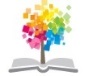 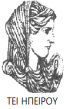 Λεπτομερής καταγραφή
Των στοιχείων του ενεργητικού και του παθητικού και της καθαρής θέσης
Το είδος – το μέγεθος – την ποιότητα – τα ειδικά χαρακτηριστικά
Την ταυτότητα των Χρεωστών και των Πιστωτών
Εισαγωγή στη  λογιστική , Ενότητα  : Η απογραφή, ΤΜΗΜΑ ΧΡΗΜΑΤΟΟΙΚΟΝΟΜΙΚΉΣ ΚΑΙ ΛΟΓΙΣΤΙΚΗΣ , ΤΕΙ ΗΠΕΙΡΟΥ – Ανοικτά Ακαδημαϊκά Μαθήματα στο ΤΕΙ  Ηπείρου
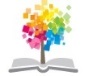 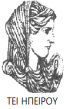 Ποσοτική καταμέτρηση
Την ποσότητα κάθε στοιχείου του ενεργητικού και του παθητικού 
(Εξαιρείται η καθαρή θέση)
Αριθμός – βάρος – τεμάχια – όγκος – κλπ 
Το ύψος των απαιτήσεων και των υποχρεώσεων αναλυτικά με έλεγχο των δικαιολογητικών που τις επιβεβαιώνουν
Εισαγωγή στη  λογιστική , Ενότητα  : Η απογραφή, ΤΜΗΜΑ ΧΡΗΜΑΤΟΟΙΚΟΝΟΜΙΚΉΣ ΚΑΙ ΛΟΓΙΣΤΙΚΗΣ , ΤΕΙ ΗΠΕΙΡΟΥ – Ανοικτά Ακαδημαϊκά Μαθήματα στο ΤΕΙ  Ηπείρου
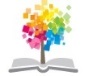 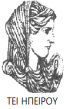 Αποτίμηση
Προσδιορισμός της αξίας των περιουσιακών στοιχείων
Τον προσδιορισμό της αξίας με βάση την αξία απόκτησης προσαρμοσμένη στην σημερινή αξία με τις μεταβολές λόγω βελτίωσης ή φθοράς
Το προσδιορισμό της πραγματικής αξίας των απαιτήσεων και των υποχρεώσεων
Εισαγωγή στη  λογιστική , Ενότητα  : Η απογραφή, ΤΜΗΜΑ ΧΡΗΜΑΤΟΟΙΚΟΝΟΜΙΚΉΣ ΚΑΙ ΛΟΓΙΣΤΙΚΗΣ , ΤΕΙ ΗΠΕΙΡΟΥ – Ανοικτά Ακαδημαϊκά Μαθήματα στο ΤΕΙ  Ηπείρου
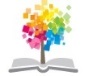 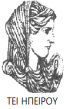 Επαλήθευση της Καθαρής Θέσης
Η επαλήθευση της καθαρής θέσης επιτυγχάνεται με τον
Το προσδιορισμό της 
Διαφοράς
της πραγματικής αξίας των στοιχείων του ενεργητικού 
και των στοιχείων του παθητικού
Εισαγωγή στη  λογιστική , Ενότητα  : Η απογραφή, ΤΜΗΜΑ ΧΡΗΜΑΤΟΟΙΚΟΝΟΜΙΚΉΣ ΚΑΙ ΛΟΓΙΣΤΙΚΗΣ , ΤΕΙ ΗΠΕΙΡΟΥ – Ανοικτά Ακαδημαϊκά Μαθήματα στο ΤΕΙ  Ηπείρου
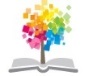 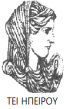 ΕΙΔΗ ΤΗΣ ΑΠΟΓΡΑΦΗΣ (1) από (5)
Τα κριτήρια διάκρισης της απογραφής είναι:
Η περιοδικότητα
Ο σκοπός
Η έκταση
Ο τρόπος διενέργειας
Εισαγωγή στη  λογιστική , Ενότητα  : Η απογραφή, ΤΜΗΜΑ ΧΡΗΜΑΤΟΟΙΚΟΝΟΜΙΚΉΣ ΚΑΙ ΛΟΓΙΣΤΙΚΗΣ , ΤΕΙ ΗΠΕΙΡΟΥ – Ανοικτά Ακαδημαϊκά Μαθήματα στο ΤΕΙ  Ηπείρου
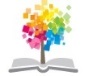 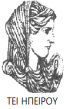 ΕΙΔΗ ΤΗΣ ΑΠΟΓΡΑΦΗΣ (2) από (5)
Ανάλογα με την περιοδικότητα διενέργειας της απογραφής:

Τακτική 
Έκτακτη
Εισαγωγή στη  λογιστική , Ενότητα  : Η απογραφή, ΤΜΗΜΑ ΧΡΗΜΑΤΟΟΙΚΟΝΟΜΙΚΉΣ ΚΑΙ ΛΟΓΙΣΤΙΚΗΣ , ΤΕΙ ΗΠΕΙΡΟΥ – Ανοικτά Ακαδημαϊκά Μαθήματα στο ΤΕΙ  Ηπείρου
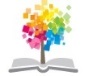 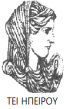 ΕΙΔΗ ΤΗΣ ΑΠΟΓΡΑΦΗΣ (3) από (5)
Ανάλογα με τον σκοπό διενέργειας της απογραφής:

Απογραφή έναρξης της επιχείρησης
Απογραφή εκκαθάρισης της επιχείρησης
Απογραφή συγχώνευσης ή εξαγοράς
Απογραφή τέλους χρήσεως
Απογραφή λήξης εκκαθάρισης
Εισαγωγή στη  λογιστική , Ενότητα  : Η απογραφή, ΤΜΗΜΑ ΧΡΗΜΑΤΟΟΙΚΟΝΟΜΙΚΉΣ ΚΑΙ ΛΟΓΙΣΤΙΚΗΣ , ΤΕΙ ΗΠΕΙΡΟΥ – Ανοικτά Ακαδημαϊκά Μαθήματα στο ΤΕΙ  Ηπείρου
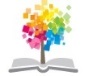 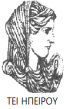 ΕΙΔΗ ΤΗΣ ΑΠΟΓΡΑΦΗΣ (4) από (5)
Ανάλογα με την έκταση διενέργειας της απογραφής:

Μερική 
Γενική
Εισαγωγή στη  λογιστική , Ενότητα  : Η απογραφή, ΤΜΗΜΑ ΧΡΗΜΑΤΟΟΙΚΟΝΟΜΙΚΉΣ ΚΑΙ ΛΟΓΙΣΤΙΚΗΣ , ΤΕΙ ΗΠΕΙΡΟΥ – Ανοικτά Ακαδημαϊκά Μαθήματα στο ΤΕΙ  Ηπείρου
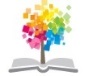 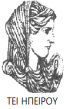 ΕΙΔΗ ΤΗΣ ΑΠΟΓΡΑΦΗΣ (5) από (5)
Ανάλογα με τον τρόπο διενέργειας της απογραφής:

Εξωλογιστική
Εσωλογιστική
Εισαγωγή στη  λογιστική , Ενότητα  : Η απογραφή, ΤΜΗΜΑ ΧΡΗΜΑΤΟΟΙΚΟΝΟΜΙΚΉΣ ΚΑΙ ΛΟΓΙΣΤΙΚΗΣ , ΤΕΙ ΗΠΕΙΡΟΥ – Ανοικτά Ακαδημαϊκά Μαθήματα στο ΤΕΙ  Ηπείρου
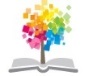 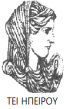 ΚΑΤΗΓΟΡΙΕΣ ΑΠΟΓΡΑΦΗΣ
Η απογραφή έναρξης
Η απογραφή που συντάσσεται κατά την μεταβολή του επιχειρηματικού φορέα
Η απογραφή εκκαθάρισης
Η απογραφή τέλους χρήσης (στο τέλος κάθε λογιστικής περιόδου)
Εισαγωγή στη  λογιστική , Ενότητα  : Η απογραφή, ΤΜΗΜΑ ΧΡΗΜΑΤΟΟΙΚΟΝΟΜΙΚΉΣ ΚΑΙ ΛΟΓΙΣΤΙΚΗΣ , ΤΕΙ ΗΠΕΙΡΟΥ – Ανοικτά Ακαδημαϊκά Μαθήματα στο ΤΕΙ  Ηπείρου
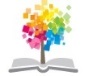 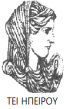 ΣΗΜΑΣΙΑ ΤΗΣ ΑΠΟΓΡΑΦΗΣ
Έλεγχος της ακρίβειας των λογιστικών δεδομένων
Έλεγχος σφαλμάτων
Έλεγχος των διαχειριστών της επιχειρηματικής περιουσίας
Η ολοκληρωμένη πληροφόρηση της διοίκησης για την λήψη ορθολογικών αποφάσεων
Εισαγωγή στη  λογιστική , Ενότητα  : Η απογραφή, ΤΜΗΜΑ ΧΡΗΜΑΤΟΟΙΚΟΝΟΜΙΚΉΣ ΚΑΙ ΛΟΓΙΣΤΙΚΗΣ , ΤΕΙ ΗΠΕΙΡΟΥ – Ανοικτά Ακαδημαϊκά Μαθήματα στο ΤΕΙ  Ηπείρου
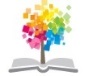 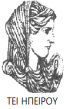 ΖΗΤΗΜΑΤΑ ΚΑΤΑ ΤΗΝ ΑΠΟΓΡΑΦΗ
Ακρίβεια των μετρήσεων
Απώλεια χρόνου
Ειδικές τεχνικές γνώσεις
Επιλογή μεθόδου αποτίμησης
Πληθωρισμός
Αποπληθωρισμός
Εισαγωγή στη λογιστική , Ενότητα  : Η απογραφή, ΤΜΗΜΑ ΧΡΗΜΑΤΟΟΙΚΟΝΟΜΙΚΉΣ ΚΑΙ ΛΟΓΙΣΤΙΚΗΣ , ΤΕΙ ΗΠΕΙΡΟΥ – Ανοικτά Ακαδημαϊκά Μαθήματα στο ΤΕΙ  Ηπείρου
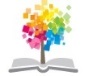 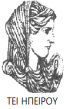 Βιβλιογραφία
Στεφάνου Κων/νος , Χρηματοοικονομική λογιστική, Αυτοέκδοση , Θεσσαλονίκη (2011)
   Δ. Γκίνογλου, Π. Ταχινάκης, Σ. Μωυσή ,Γενική Χρηματοοικονομική Λογιστική, Εκδόσεις Rosili, Αθήνα (2005)
   Παπαδέας Παναγιώτης, Χρηματοοικονομική λογιστική πληροφόρηση, Εκδόσεις :ιδιωτική , Αθήνα (2010)
Εισαγωγή στη   λογιστική , Ενότητα  : Η απογραφή, ΤΜΗΜΑ ΧΡΗΜΑΤΟΟΙΚΟΝΟΜΙΚΉΣ ΚΑΙ ΛΟΓΙΣΤΙΚΗΣ , ΤΕΙ ΗΠΕΙΡΟΥ – Ανοικτά Ακαδημαϊκά Μαθήματα στο ΤΕΙ  Ηπείρου
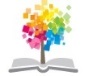 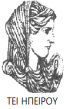 Σημείωμα Αναφοράς
Copyright Τεχνολογικό Ίδρυμα Ηπείρου. 
<Κυπριωτέλης Ευστράτιος>.
 <Εισαγωγή στη λογιστική>. 
Έκδοση: 1.0 <Πρέβεζα>, 2015. Διαθέσιμο από τη δικτυακή διεύθυνση:
 http://eclass.teiep.gr/OpenClass/courses/ACC102/
Εισαγωγή στη   λογιστική , Ενότητα  : Η απογραφή, ΤΜΗΜΑ ΧΡΗΜΑΤΟΟΙΚΟΝΟΜΙΚΉΣ ΚΑΙ ΛΟΓΙΣΤΙΚΗΣ , ΤΕΙ ΗΠΕΙΡΟΥ – Ανοικτά Ακαδημαϊκά Μαθήματα στο ΤΕΙ  Ηπείρου
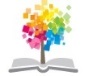 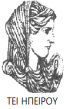 Σημείωμα Αδειοδότησης
Το παρόν υλικό διατίθεται με τους όρους της άδειας χρήσης Creative Commons Αναφορά Δημιουργού-Μη Εμπορική Χρήση-Όχι Παράγωγα Έργα 4.0 Διεθνές [1] ή μεταγενέστερη. Εξαιρούνται τα αυτοτελή έργα τρίτων π.χ. φωτογραφίες, Διαγράμματα κ.λ.π., τα οποία εμπεριέχονται σε αυτό και τα οποία αναφέρονται μαζί με τους όρους χρήσης τους στο «Σημείωμα Χρήσης Έργων Τρίτων».
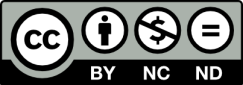 Ο δικαιούχος μπορεί να παρέχει στον αδειοδόχο ξεχωριστή άδεια να  χρησιμοποιεί το έργο για εμπορική χρήση, εφόσον αυτό του  ζητηθεί.
[1]
http://creativecommons.org/licenses/by-nc-nd/4.0/deed.el
Εισαγωγή στη   λογιστική , Ενότητα  : Η απογραφή, ΤΜΗΜΑ ΧΡΗΜΑΤΟΟΙΚΟΝΟΜΙΚΉΣ ΚΑΙ ΛΟΓΙΣΤΙΚΗΣ , ΤΕΙ ΗΠΕΙΡΟΥ – Ανοικτά Ακαδημαϊκά Μαθήματα στο ΤΕΙ  Ηπείρου
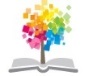 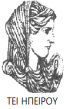 Τέλος Ενότητας
Επεξεργασία: <Θάνου Σοφία>
<Πρέβεζα>, 2015
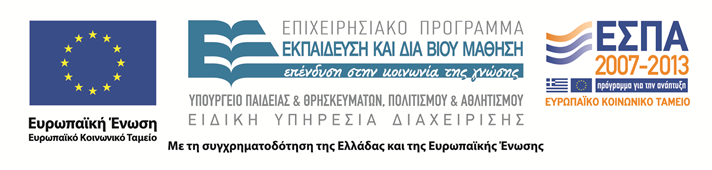 Εισαγωγή στη   λογιστική , Ενότητα  : Η απογραφή, ΤΜΗΜΑ ΧΡΗΜΑΤΟΟΙΚΟΝΟΜΙΚΉΣ ΚΑΙ ΛΟΓΙΣΤΙΚΗΣ , ΤΕΙ ΗΠΕΙΡΟΥ – Ανοικτά Ακαδημαϊκά Μαθήματα στο ΤΕΙ  Ηπείρου
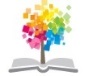 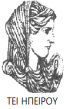 Σημειώματα
Εισαγωγή στη   λογιστική , Ενότητα  : Η απογραφή, ΤΜΗΜΑ ΧΡΗΜΑΤΟΟΙΚΟΝΟΜΙΚΉΣ ΚΑΙ ΛΟΓΙΣΤΙΚΗΣ , ΤΕΙ ΗΠΕΙΡΟΥ – Ανοικτά Ακαδημαϊκά Μαθήματα στο ΤΕΙ  Ηπείρου
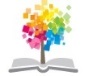 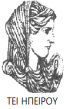 Διατήρηση Σημειωμάτων
Οποιαδήποτε  αναπαραγωγή ή διασκευή του υλικού θα πρέπει  να συμπεριλαμβάνει:

το Σημείωμα Αναφοράς
το  Σημείωμα Αδειοδότησης
τη Δήλωση Διατήρησης Σημειωμάτων
το Σημείωμα Χρήσης Έργων Τρίτων (εφόσον υπάρχει) 

μαζί με τους συνοδευόμενους υπερσυνδέσμους.
Εισαγωγή στη   λογιστική , Ενότητα  : Η απογραφή, ΤΜΗΜΑ ΧΡΗΜΑΤΟΟΙΚΟΝΟΜΙΚΉΣ ΚΑΙ ΛΟΓΙΣΤΙΚΗΣ , ΤΕΙ ΗΠΕΙΡΟΥ – Ανοικτά Ακαδημαϊκά Μαθήματα στο ΤΕΙ  Ηπείρου
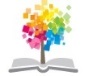 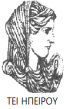 Τέλος Ενότητας
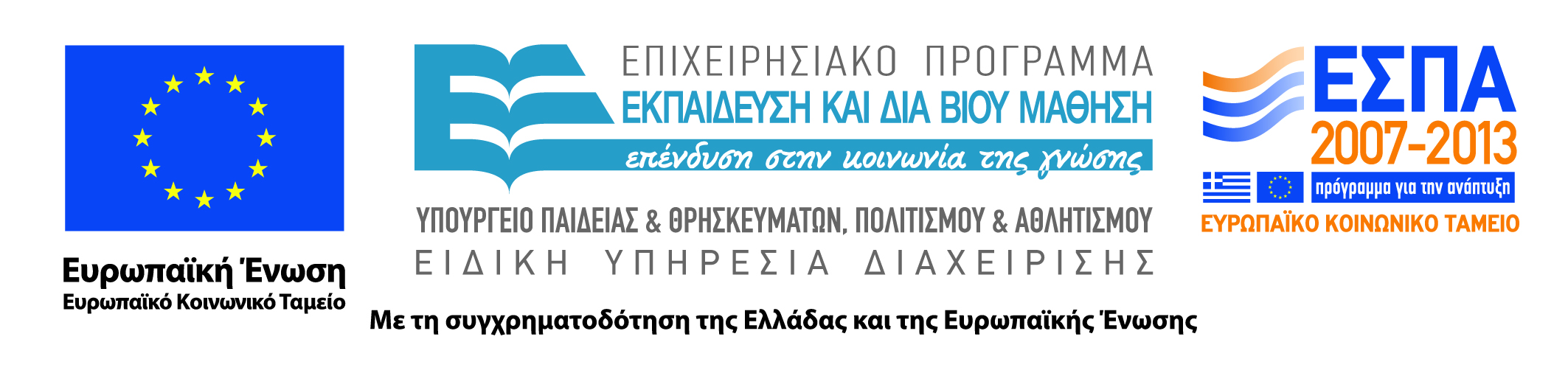